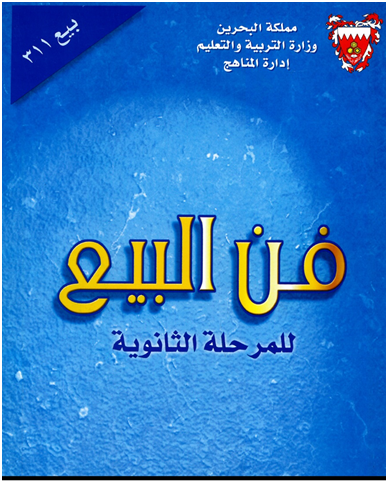 إسم و رمز المساق:
فن البيع – بيع311
الوحدة الثالثة
الدرس العاشر :الفصل الثاني: :أنواع العملاء (8 – 14)
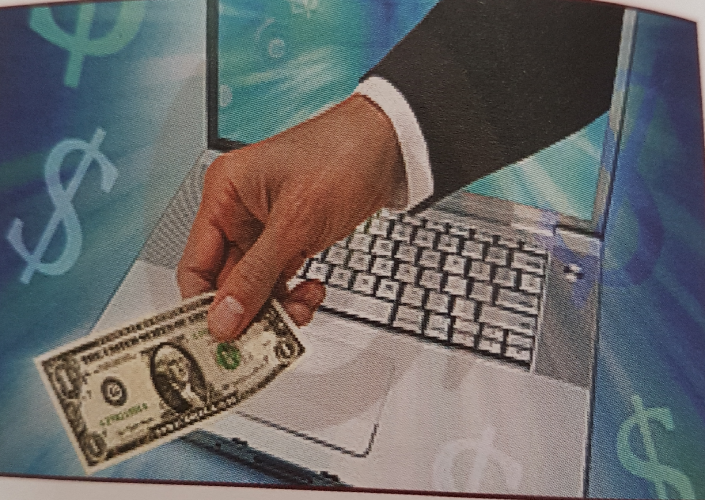 الصفحات 87 - 95
المرحلة الثانوية – المستوى الثاني والثالث
الفصل الدراسي الثاني -2020 /2021م
بيع 311
القسم الثاني: أنواع  العملاء (8 - 14)
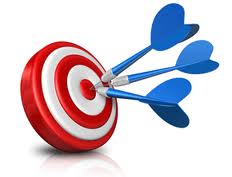 أهـداف الدرس
يتوقع من الطالب بعد دراسة هذا الدرس أن:
يتعرف على نوع العميل من خلال طبيعته.
يفهم طبيعة العميل وكيفية التعامل معه.
وزارة التربية والتعليم –الفصل الدراسي الثاني 2020-2021م
بيع 311
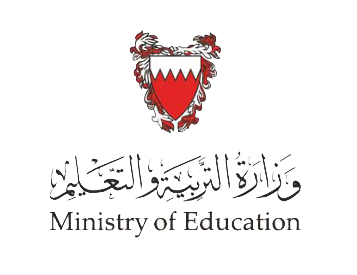 القسم الثاني: أنواع  العملاء (8 - 14)
أنواع العملاء (8 – 14)
8- العميل الذي لا يريد الشراء
طبيعته
يدخل إلى المتجر دون نية الشراء، وإنما بغرض المشاهدة، يلقي نظرة على مختلف البضائع، ويسأل البائع بضع أسئلة، ينتقد بعض الأشياء، ثم ينصرف دون شراء.
ماذا يحتاج منك كرجل بيع؟
يجب أن نضع السلعة تحت نظره، ونشجعه على لمسها وتقبلها، ونجعله يجربها إن أمكن، وأن نشرح له مزاياها، بعبارة أخرى نأخذ بيده وتمر به في مراحل عملية البيع المعروفة من الانتباه، إلى الاهتمام، إلى الرغبة، إلى الإقناع، ثم  التنفيذ.
وزارة التربية والتعليم –الفصل الدراسي الثاني 2020-2021م
بيع 311
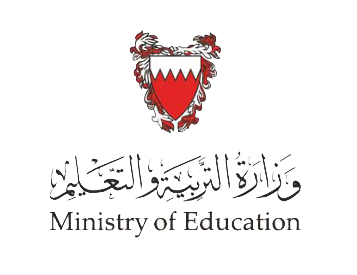 القسم الثاني: أنواع  العملاء (8 - 14)
9 - العميل الصامت أو الخجول
طبيعته
قليل الكلام، حيث أن ذلك يربكه ويخجله، وبالتالي فهو لا يوجه أي سؤال للبائع، ولا يستفهم عن السلعة ولا يبدي اعتراضًا عليها، يجيب البائع باختصار شديد، من الصعب معرفة قبوله أو رفضه للسلع وذلك لأن تعبيرات وجهه لا توحي بأي انطباعات يظهر منها مدى قبوله أو رفضه.
ماذا يحتاج منك كرجل بيع؟
يجب أن تكون محبًا للكلام بعكس العميل، وتعرض السلعة وتشرح مزاياها، وتجعل العميل يمسك السلعة، وتتذكر استفسارات باقي العملاء وتطرحها على نفسك وتجيبها، وأن تركز جيدًا في ملامح العميل وإذا ما رأيت أي سلعة تلفت نظره تنتهز الفرصة، وتبدأ بعرضها، وإقناعه لإتمام عملية البيع بنجاح.
وزارة التربية والتعليم –الفصل الدراسي الثاني 2020-2021م
بيع 311
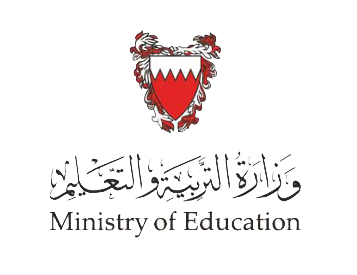 القسم الثاني: أنواع  العملاء (8 - 14)
10- العميل غير الشريف
طبيعته
العملاء الغير شرفاء هم نوعين: 1) العميل الذي جاء ليسرق شيء من البضاعة المعروضة، فيدسها خلسة في جيبه، أو في ثوبه، وإما أن يكون محترفًا للسرقة أو هاويًا أو مريض نفسيًا. 2) العميل الذي يشتري سلعة معينة من متجر ما، ثم يصر بأن يرجعها إلى متجر آخر.
ماذا يحتاج منك كرجل بيع؟
إذا صادفك لص فعليك أن تسلمه للمختص بكل هدوء، وذلك حفاظًا على سمعة المحل ولكيلا تعطي مجال للص آخر أثناء الفوضى. أما النوع الثاني، فلا تكذبه فيما يزعم، حتى لا تنشأ بينكم مشادة، ولكن يكفي أن ترفض بحزم استرداد البضاعة مع التوضيح بأن هذا نظام المحل، ولا يمكنك مخالفته.
وزارة التربية والتعليم –الفصل الدراسي الثاني 2020-2021م
بيع 311
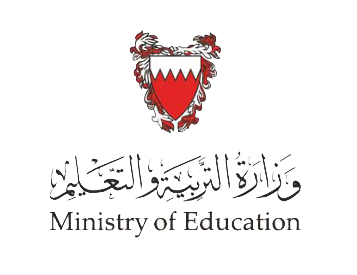 القسم الثاني: أنواع  العملاء (8 - 14)
11 -  العميل المصطحب
طبيعته
وهو  العميل الذي لا رأي له، وانما يعتمد على رأي رفقته، سواء كانوا زوجة، أخ، أو أصدقاء. يشبه العميل الصامت الخجول، ولكنه أصعب منه، حيث أن لا رأي له على الإطلاق وإنما آراء صحبته تنعكس عليه.
ماذا يحتاج منك كرجل بيع؟
عليك أن توجه اهتمامك إلى مرافقيه، وأن تهمله قدر الإمكان. لأن مرافقيه هم الذين سيؤثرون في قرار الشراء. وهو حتما سينقاد لقرارهم الأخير. وإذا كانت السلعة ملابس فعليك أن تسترشد بما يرتديه هو أو ما يرتديه مرافقيه، وذلك لحصر خيارات السلعة.
وزارة التربية والتعليم –الفصل الدراسي الثاني 2020-2021م
بيع 311
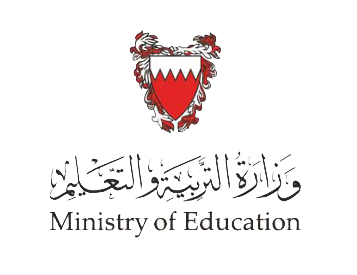 القسم الثاني: أنواع  العملاء (8 - 14)
12 -  العميل الذي لا يصدق
طبيعته
تجده متشككًا دائمًا، لا يكاد يصدق كل ما يقال له، وهو لا يفعل ذلك استنادًا إلى معلومات لديه، ولكن إلى ما هو مطبوع في نفسه من الشك والوسوسة..
ماذا يحتاج منك كرجل بيع؟
يحتاج أن تكون صبورًا واسع الصدر، وأن تذكر الحقائق لإقناعه، وتريه ملصقات المُنْتَج، وتذكره بسمعة المحل وشهرته، وأن بإمكانه استرداد البضاعة إذا وجدها لا تتمتع بالمزايا المرفقة بها.
وزارة التربية والتعليم –الفصل الدراسي الثاني 2020-2021م
بيع 311
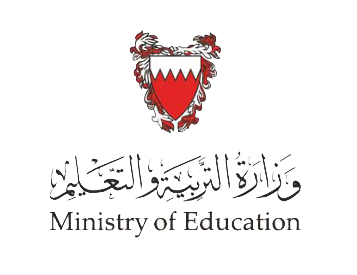 القسم الثاني: أنواع  العملاء (8 - 14)
13 -  العميل كثير الشكوى
طبيعته
يشبه العميل العنيف، ولكن هناك بعض الفروق منها: أن العميل العنيف تسمع صوته غاضب، وألفاظه جارحة، ويشكو من أي شيء حتى لو لم يكن له علاقة بالسلعة، أما العميل كثير الشكوى، صوته مهذب وكلماته مناسبة، واعتراضاته تتركز على السلعة وميزاتها.
ماذا يحتاج منك كرجل بيع؟
يحتاج إلى المجاملة والابتسامة، مع إيضاح الأسباب بلباقة، ومحاولة إرضاءه بكل الطرق، عكس العميل العنيف الذي لا يفضل مناقشته.
وزارة التربية والتعليم –الفصل الدراسي الثاني 2020-2021م
بيع 311
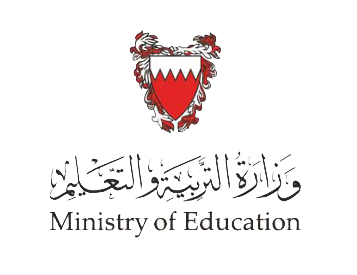 القسم الثاني: أنواع  العملاء (8 - 14)
14 -  العميل الذي يحتاج إلى عناية خاصة
طبيعته
هؤلاء العملاء أنواع مختلفة منهم: الأطفال، وكبار السن، والمرضى، والأجانب الذين لا يجيدون لغة البلاد.
ماذا يحتاج منك كرجل بيع؟
كل نوع يحتاج إلى طريقة معاملة مختلفة، فالأطفال عليك أن تمتدحهم وتلاطفهم، وتقدم إليهم هدايا، حتى تجتذب قلوب آبائهم وأمهاتهم. أما المرضى وكبار السن، فيجب أن تكون عطوفاً عليهم، وتقدم لهم كرسي للجلوس، وأن تحمل عنهم السلعة كي لا يتعبوا. أما الأجانب الذين لا يفهمون لغة البلاد فيجب عليك أن تستدعي على الفور شخص يجيد لغتهم، كي لا تضيع وقته.
وزارة التربية والتعليم –الفصل الدراسي الثاني 2020-2021م
بيع 311
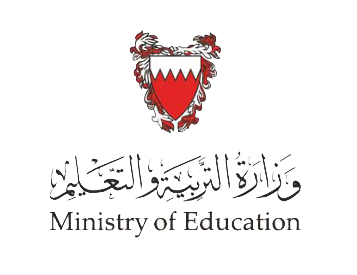 القسم الثاني: أنواع  العملاء (8 - 14)
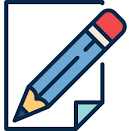 اختبر معلوماتك
إختر الإجابة الصحيحة: 
هو العميل الذي جاء ليسرق شيئًا من البضاعة المعروضة، فيدسها خلسة في حقيبته:
العميل المصطحب
العميل كثير الشكوى
العميل المستعجل
العميل غير الشريف
وزارة التربية والتعليم –الفصل الدراسي الثاني 2020-2021م
بيع 311
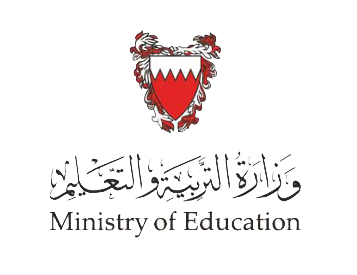 القسم الثاني: أنواع  العملاء (8 - 14)
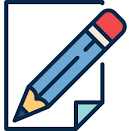 اختبر معلوماتك
إختر الإجابة الصحيحة: 
يعرف بخطواته السريعة، يتجه مباشرة إلى القسم الذي يريد الشراء منه، ويطلب ما يريده في عبارات واضحة محددة:
العميل المتردد
العميل الثرثار.
العميل المستعجل
العميل العنيف.
وزارة التربية والتعليم –الفصل الدراسي الثاني 2020-2021م
بيع 311
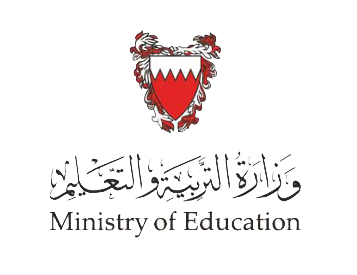 القسم الثاني: أنواع  العملاء (8 - 14)
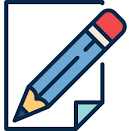 اختبر معلوماتك
إختر الإجابة الصحيحة: 
لا يمكن أن تراه متسرعًا، بل تجده يفحص كل شيء بعناية تامة، ويهتم بالجزئيات والتفاصيل:
العميل المدعي
العميل المدقق
العميل المعجب بنفسه
العميل المصطحب
وزارة التربية والتعليم –الفصل الدراسي الثاني 2020-2021م
بيع 311
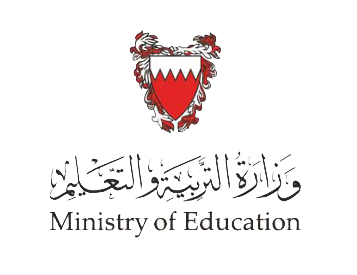 القسم الثاني: أنواع  العملاء (8 - 14)
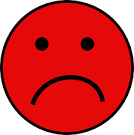 حاول مرة أخرى
الرجوع
وزارة التربية والتعليم –الفصل الدراسي الثاني 2020-2021م
بيع 311
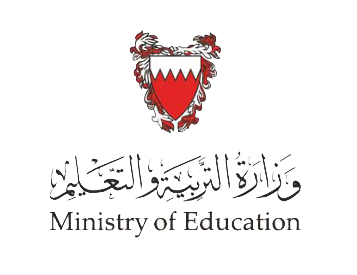 القسم الثاني: أنواع  العملاء (8 - 14)
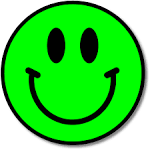 ممتاز! إجابة صحيحة
الرجوع
وزارة التربية والتعليم –الفصل الدراسي الثاني 2020-2021م
بيع 311
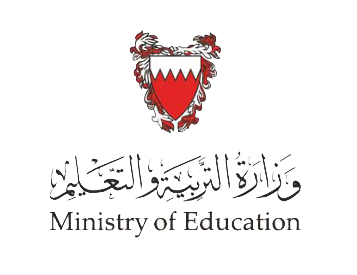 القسم الثاني: أنواع  العملاء (8 - 14)
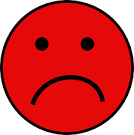 حاول مرة أخرى
الرجوع
وزارة التربية والتعليم –الفصل الدراسي الثاني 2020-2021م
وزارة التربية والتعليم –الفصل الدراسي الثاني 2020-2021م
بيع 311
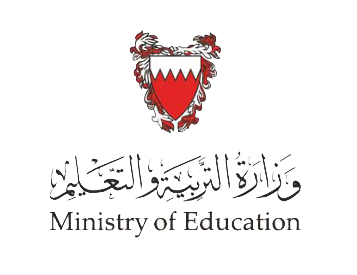 القسم الثاني: أنواع  العملاء (8 - 14)
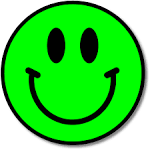 ممتاز! إجابة صحيحة
الرجوع
بيع 311
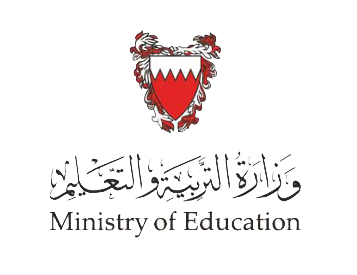 القسم الثاني: أنواع  العملاء (8 - 14)
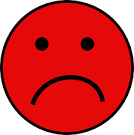 حاول مرة أخرى
الرجوع
وزارة التربية والتعليم –الفصل الدراسي الثاني 2020-2021م
بيع 311
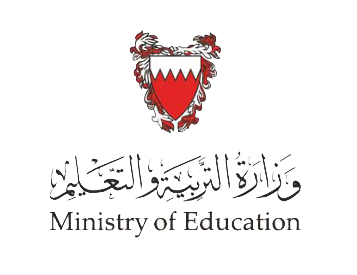 القسم الثاني: أنواع  العملاء (8 - 14)
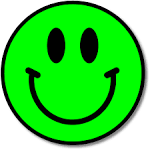 ممتاز! إجابة صحيحة
التالي
وزارة التربية والتعليم –الفصل الدراسي الثاني 2020-2021م
بيع 311
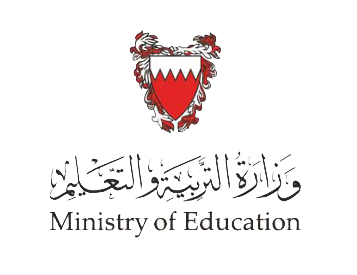 القسم الثاني: أنواع  العملاء (8 - 14)
انتهاء الدرس
أن يكون حقق الطالب أهداف الدرس:
يتعرف على نوع العميل من خلال طبيعته.
يفهم طبيعة العميل وكيفية التعامل معه.
لمزيد من المعلومات:
www.Edunet.com1- زيارة البوابة التعليمية 
2- حل أسئلة وأنشطة الكتاب المدرسي.
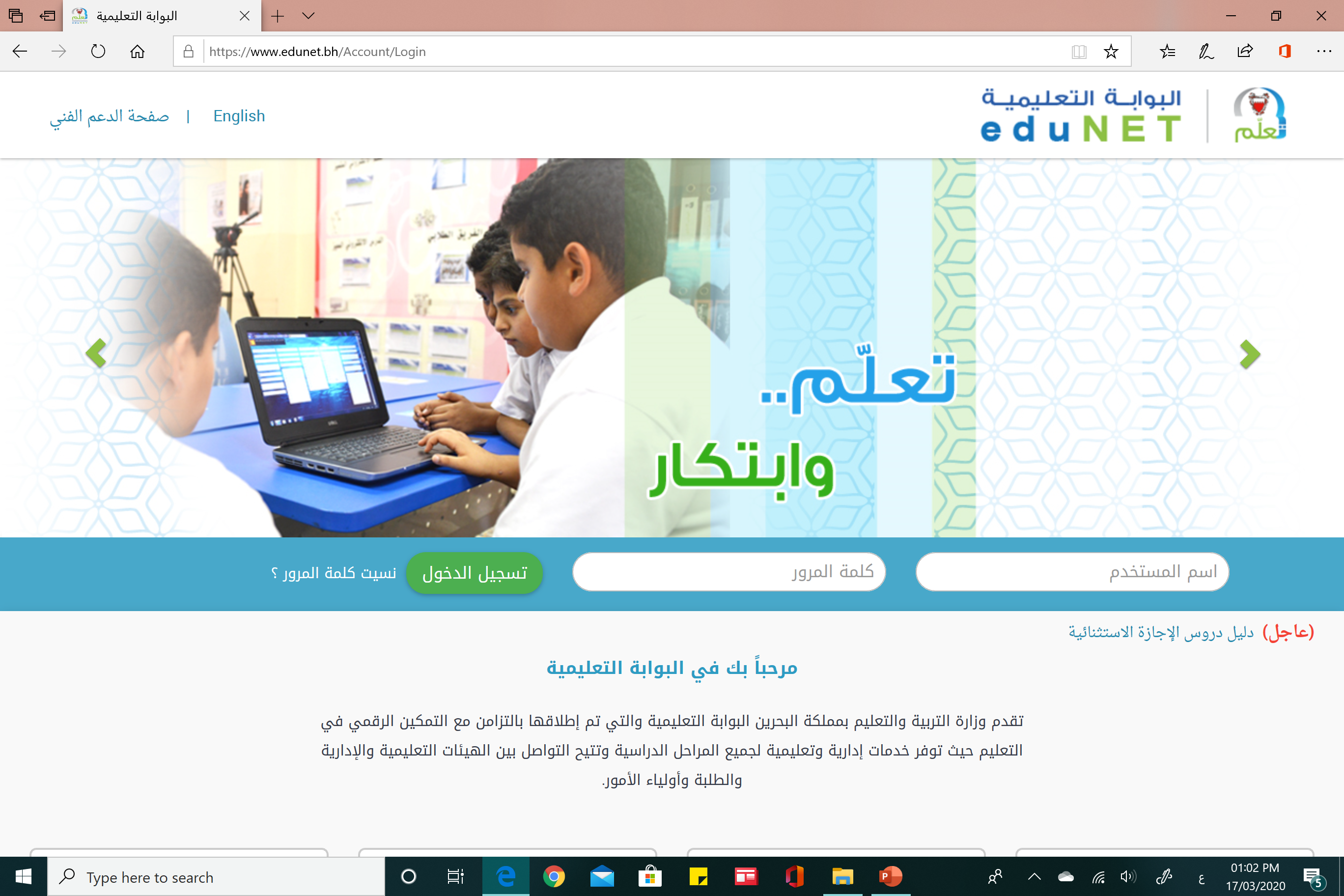 وزارة التربية والتعليم –الفصل الدراسي الثاني 2020-2021م